הדרכת נגישות מסמך וורד
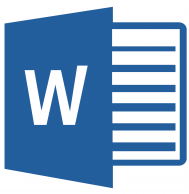 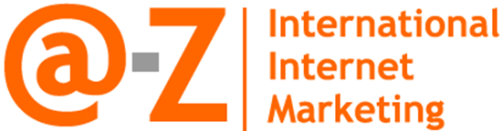 לקידום הנכסים הדיגיטליים שלך
הנגשת מסמך וורד
התבוננות בריויזיה, סעיף 35ג'
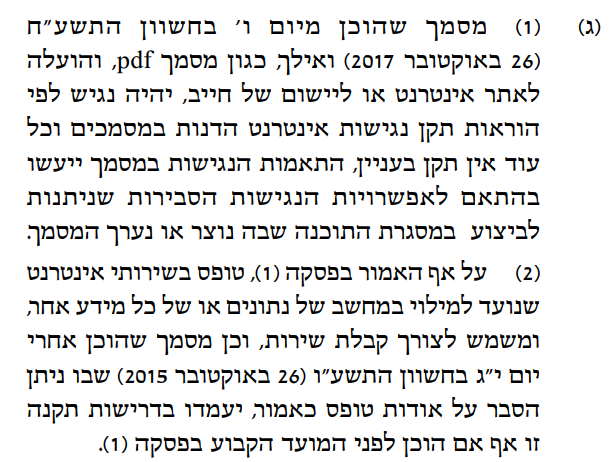 2
הנגשת מסמך וורד
הקלות מל"ג
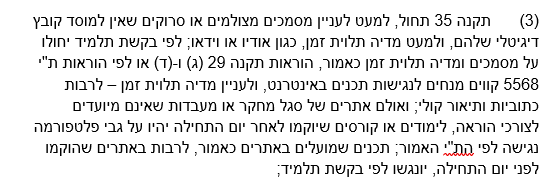 3
הנגשת מסמך וורד
הבדלים בין מצב עריכה לייצוא
מצב עריכה – אנו כותבים את המסמך
ייצוא – פורמט PDF
שימו לב!
קורא המסך פועל בצורה שונה עם קל אחד מהמצבים
4
הנגשת מסמך וורד
שם קובץ / שם בדפדפן
השם שאתם נותנים לקובץ הינו המידע הראשון שהמשתמש ייחשף אליו.
שם המסמך צריך להיות ייחודי ותיאורי.
הגדרת שם לפתיחה בדפדפן נקבעת על ידי PAGE TITLE
קובץ >
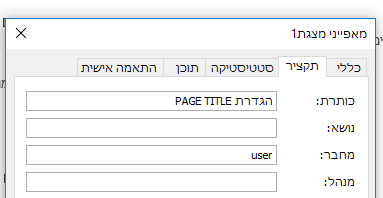 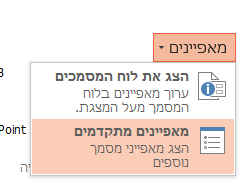 5
הנגשת מסמך וורד
כלי בדיקה
File > Info > Check for Issues > Accessibility Checker
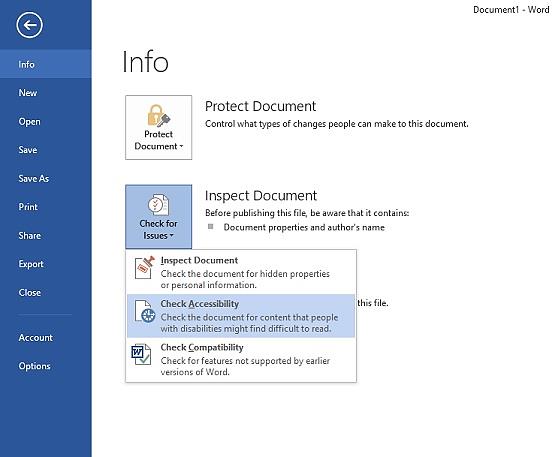 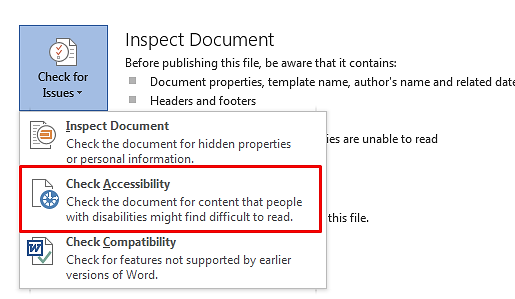 6
הנגשת מסמך וורד
כותרות - עקרונות
הכותרות צריכות להיות תיאוריות.
תפקיד הכותרות הוא לחלק את המסמך לאזורי תוכן.
צריך להשתמש בכותרות מובנות.
7
הנגשת מסמך וורד
כותרות - איך?
בחרו את הטקסט לכותרת
לחצו על הכותרת הרצויה מתפריט סגנונות


* מומלץ לא לעבור 100 תווים עבור כותרת אחת
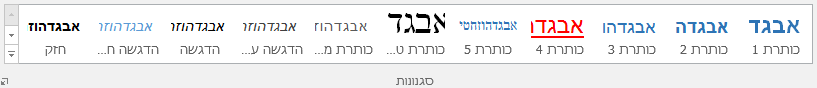 שינוי סגנון כותרת
בחרו את הטקסט לכותרת
לחצו על הכותרת הרצויה מתפריט סגנונות
ניתן להיכנס לאפשרויות ע"י קליק ימני על הסגנון עצמו
8
הנגשת מסמך וורד
תוכן עניינים - עקרונות
תוכן עניינים מיידע ומקשר לתוכן העיקרי במסמך
שימוש בתוכן עניינים מקל את השימוש לכלל הציבור 
כדי לייצר תוכן עניינים יש להשתמש בכותרות סמנטיות
9
הנגשת מסמך וורד
מרווחים - עקרונות
אין להשתמש בתווים ברצף להגדרת רווח
קורא מתייחס לתווים אלו
לדוגמה: 3 פעמים ENTER עלול להעביר לקורא המסך כי הגיע לסוף הדף
איך כן?
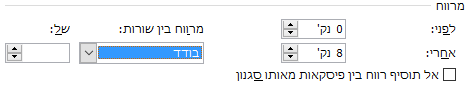 שינוי הגדרות פסקה 

הוספת מעבר דף
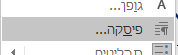 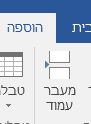 10
הנגשת מסמך וורד
מרווחים – איך?
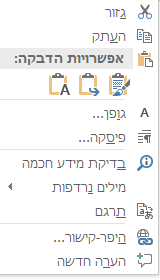 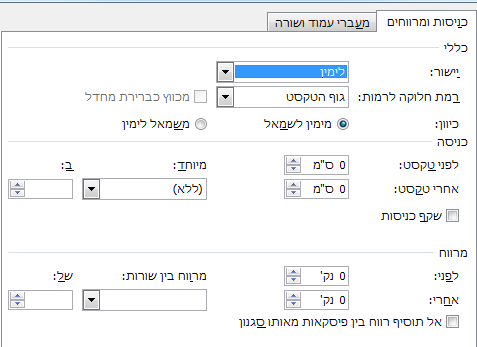 מביאים את הסמן לטקסט הרצוי
קליק ימני ובחירה בתפריט בפסקה
PAGE BREAKE
בחירה מתפריט או CTRL+ENTER
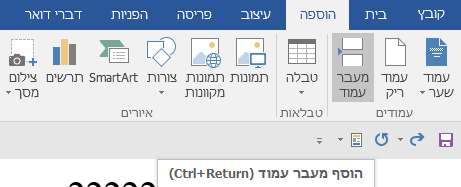 11
הנגשת מסמך וורד
לינקים - עקרונות
לפי התקן יש להבין את מטרת הלינק מטקסט הלינק עצמו
שימוש ב URL (כתובת האתר) אינו מספק לנו מידע זה
12
הנגשת מסמך וורד
לינקים- איך ?
מסמנים את הטקסט הרצוי
בוחרים "היפר קישור" מתפריט "הוספה"
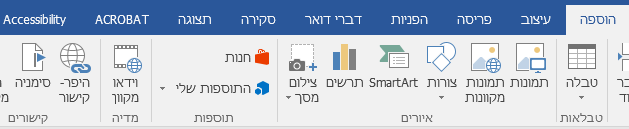 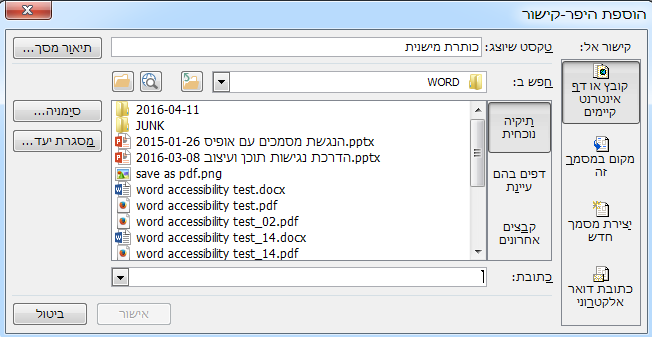 13
הנגשת מסמך וורד
מיקום אובייקטים – עקרונות
קורא המסך מקריא את תוכן המסמך לפי סדר ההופעה
במידה ומגדירים "גלישת טקסט" "מאחור או לפני הטקסט", האובייקט יוקרא בסוף המסמך.
שימו לב אובייקט מסוג "צורה" מוגדר כברירת מחדל לגלישה מאחורי הטקסט
14
הנגשת מסמך וורד
מיקום אובייקטים – איך?
מסמנים את האובייקט הרצוי
קליק ימני
בחירה ב"אפשרויות צורה נוספות"
בחירה ב"גלישת טקסט"
2 האפשרויות האחרונות אינן נגישות מאחר והן משנות את סדר ההופעה
האפשרות הנתמכת תמיד הינה "בשורת הטקסט"
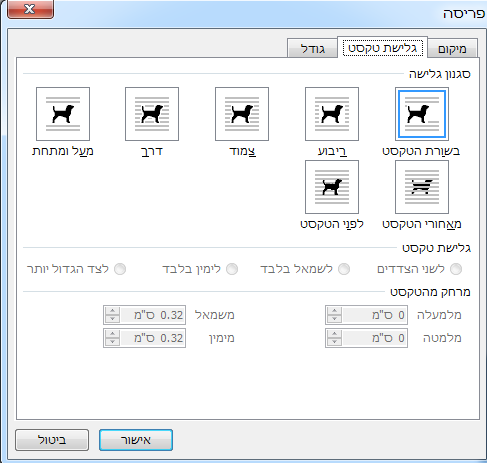 15
הנגשת מסמך וורד
חלופה טקסטואלית - עקרונות
כל אובייקט שאינו טקסט חייב להכיל חלופה טקסטואלית
האובייקטים הם: תמונות, תרשימים, גראפים, צורות, קליפ-ארט, קבצי וידאו / אודיו וכו'
קורא המסך יקריא את הטקסט שהגדרנו עבור האוביקט
16
הנגשת מסמך וורד
חלופה טקסטואלית – איך?
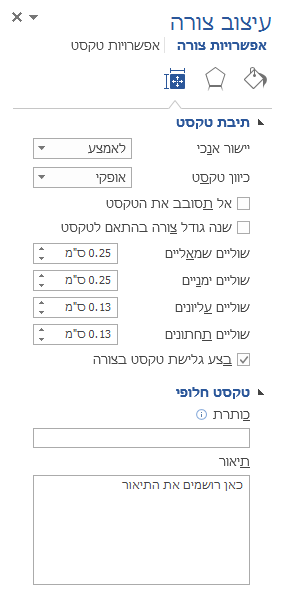 מסמנים את האובייקט הרצוי
קליק ימני
בחירה ב"עיצוב צורה" ואז אפשרויות צורה ואז "פריסה ומאפיינים"
יש לרשום את הערך בשדה "תיאור" (לא כותרת)
17
הנגשת מסמך וורד
טבלאות – עקרונות
טבלה היא שיטת הצגת מידע לפי שורות ועמודות
אם נבנה את הטבלה בצורה נגישה, קורא המסך ידע "לספר" לנו על שייכות של תא לכותרת עמודה
חוק ראשון בנגישות טבלאות הוא להשתמש כמה שפחות בשורות, עמודות וגם טבלאות במידה ואפשר
אין למזג עמודות
אין להשתמש בטבלאות בתוך טבלה
במידה ורוצים להגדיר יותר משורת כותרת אחת יש לבצע זאת באקרובט
18
הנגשת מסמך וורד
טבלאות – איך?
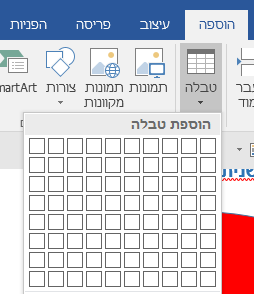 מוסיפים טבלה ע"י הוספה ובחירה בטבלה



בוחרים את מספר השורות והעמודות הרצויות ומזינים תוכן

מסמנים את שורת הכותרת ובוחרים את האפשרות "חזור על שורת כותרת" תחת סימניה "פריסה" בלשונית "כלי טבלאות"
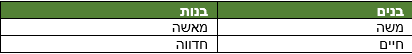 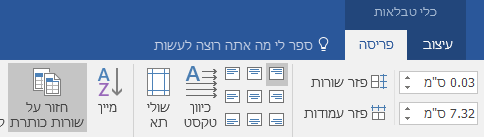 19
הנגשת מסמך וורד
רשימות – עקרונות
כמו כותרות גם רשימות מכילות מבנה סמנטי
בשימוש ברכיב מסוג רשימה לקורא המסך קל לנווט בין רשימות ובין פריטים ברשימות.
קורא המסך ידע גם לציין כמה פריטים יש ברשימה עם כניסה אליה.
20
הנגשת מסמך וורד
רשימות – איך
בתפריט הבית בחר ברכיב מסוג רשימה
לחץ ENTER עבור כל פריט חדש
ניתן גם לסמן טקסט קיים ואז לבחור ברכיב הרשימה
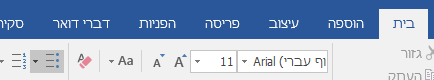 21
הנגשת מסמך וורד
פונטים – המלצות
עדיף להשתמש בפונטים מסוג סאן-סריף
עדיף לא להשתמש ביותר מ 3 סוגי פונטים שונים
עדיף להשתמש בגודל פונט של 12 נקודות
עדיף שגודל פונט כותרת יהייה לפחות 2 נקודות יותר מטקסט רץ
22
הנגשת מסמך וורד
תוכן עניינים – איך?
ראשית יש להשתמש בכותרות סמנטיות במסמך עצמו
בסיום ניגשים למקום בו רוצים ליצור את תוכן העניינים ובוחרים ב:

הפניות – תוכן עניינים – ובוחרים בפורמט רצוי
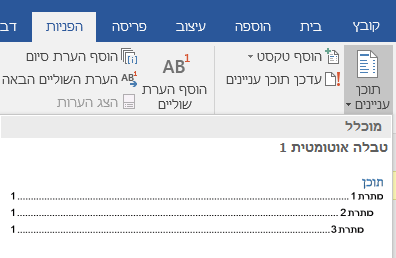 23
הנגשת מסמך וורד
PDF
ניתן לייצא וורד PDF נגיש במקרים הבאים:
אופיס 2000-2003 חובה שיהיה אקרובט מותקן
אופיס 2007 או ע"י אקרובט מותקן או ע"י תוסף של מיקרוסופט ליצוא נגיש
אופיס 2010 ומעלה יכולים לייצא נגיש ללא תוסף או אקרובט
24
הנגשת מסמך וורד
ייצוא ל  - PDFהחל מ 2010 או 2007 עם תוסף
לפני השמירה, בחר Options וודא שמסומן:
 Document structure tags for accessibility
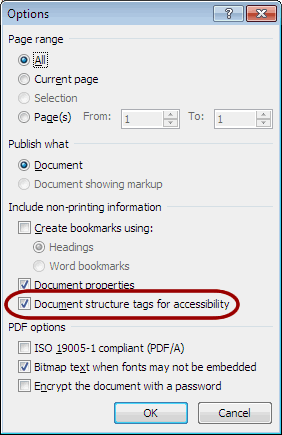 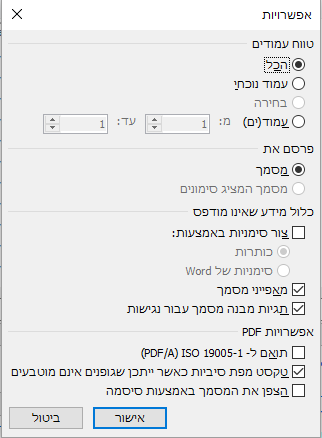 25
סוף
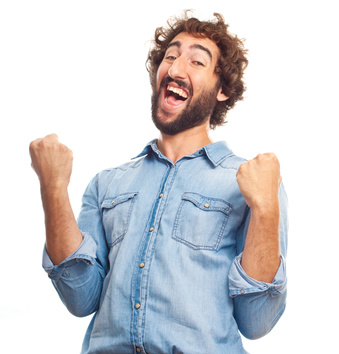